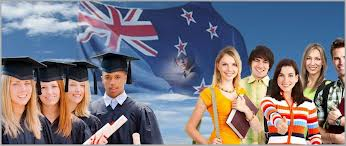 Education of New Zealand
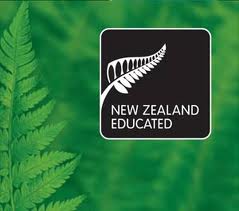 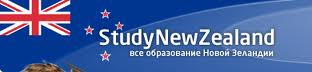 The education in New Zealand
The Educational system of New Zealand
Primary/ Intermediate ( Ages 5-12 )
 Secondary ( Ages 13-18 )
 Tertiary : 
1. Polytechnics, Institutes of Technology and                       Private Education Providers.
 2. Universities and colleges of education
The system of education can be divided into four parts:
[Speaker Notes: *New Zealand Certificate of Educational Achievement]
Secondary education curriculum
Years 9-10
    Students in Years 9 and 10 study a basic core of subjects: English, social study, general studies, maths, music, art and crafts and physical education. 

    Years 11-13
     The NCEA is New Zealand’ s main national qualification for secondary students 
     in Years 11-13
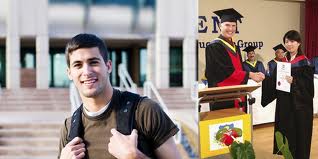 National Certificate of  Educational Achievement
NCEA Level 1 is offered in Year 11
            Level 2 in  Year 12
            Level 3 ( and 4 Scholarship qualification)  in Year 13
These 3(4) levels are first steps of eight levels in the National Qualifications Framework.
NCEA enables students to link their secondary education to their tertiary education, with all levels  recognised  by universities and other  tertiary education providers around New Zealand.
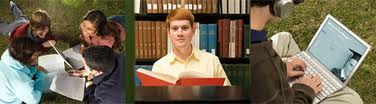 Secondary education as a pathway to further study
There are numerous educational opportunities at tertiary level.
Options available for further study include:
 Foundations Studies  are an introduction to the NZ education system and courses are useful for students looking  to enter the tertiary education system.
Universities (There are about eight State Universities. More then 110 thousand students study there(3-10% are foreigners)).
 Institutes of technology and polytechnics
 Private training establishments ( most run on a similar timetable to state tertiary institutions.
Courses of English language
As a rule studying for foreign students in NZ starts with these courses.
There is a wide choice of special language centres and departments of studying English  at   Polytechnics  or Universities. Training is conducted in groups or  individually.
     They are : 
Business  English
English during holidays
Languages International - IELTS  or TOEFL preparation course. 
 General English
Thank you for attention
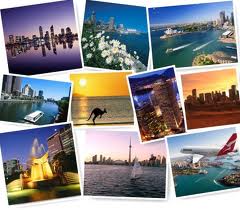 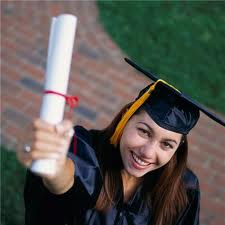 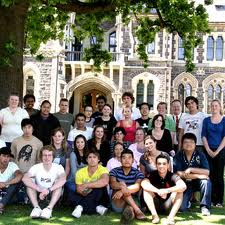 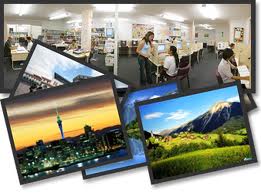